CAMPAMENTO NAVIDAD  CENTRO CÍVICO “LA GALIANA”Tfno  925-127-013
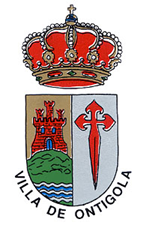 CONCEJALIA DE EDUCACIÓN Y CULTURA                                      
27,28,29 y 30 DICIEMBRE 2022                AYUNTAMIENTO DE ONTÍGOLA
        2,3,4,y 5 ENERO 2023   
                                                   
NIÑOS DE 3 A 12 AÑOS

PLAZO DE INSCRIPCIÓN DEL 28 DE
NOVIEMBRE AL 12  DE DICIEMBRE,
EN EL AYUNTAMIENTO DE ONTÍGOLA 
DE LUNES A VIERNES DE 9:00 A 14:00
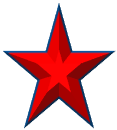 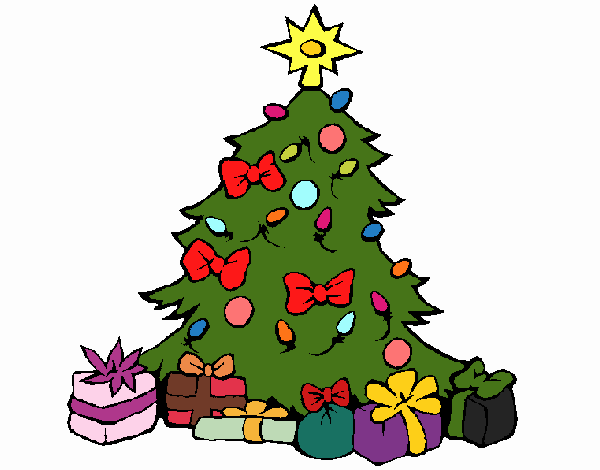 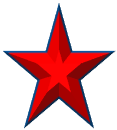